Проект «Приобщение детей дошкольного возраста к традициям и национальной культуре татарского народа»
Цели проекта: 
Содействие возрождению, сохранению языка, национальной культуры, обычаев и традиций татарского народа путем проведения цикла этнографических, краеведческих, культурно-просветительских мероприятий с детьми дошкольного возраста.
Задачи проекта:
-пробудить интерес к истории и культуре Татарстана.
-способствовать развитию познавательной активности, любознательности. 
-способствовать развитию у детей лучших черт татарского народа характера. 
-показать детям красоту татарского языка через устное народное творчество, выраженное в песнях, припевках, обрядах. 
-знакомить детей с народными традициями и включать их в детскую жизнь, т.к. в них отражена глубокая мудрость и творческий потенциал татарского народа. 
-сформировать чувство национального достоинства. 
-привлечь родителей к сотрудничеству по созданию в детских садах уютной домашней обстановки с предметно – развивающей средой
Реализация проекта.
1 этап.
1. Постановка цели.
2. Поиск форм реализации проекта. Разработка содержания учебно-воспитательного процесса на основе тематики.
3. Организация развивающей, познавательной, предметной среды.
4. Определение направлений поисковой и практической деятельности.
5. Организация совместной (с педагогами, детьми, родителями) творческой, поисковой и практической деятельности.
6. Работа над частями проекта, коррекция.
7. Коллективная реализация проекта, его демонстрация.
2 этап:
1. Проведение анкетирования родителей.
2. Беседа о национальностях, проживающих в нашем посёлке  и их обычаях.
3. Знакомство бытом и ремеслом древних татар. 
4.Консультация для родителей: «Народные традиции и их роль в семейном воспитании».
5. Оформление татарского уголка в группах. 
6. Посещение краеведческого музея. 
7. Выставка семейных рисунков «Моя семья».
8.Презентация: «Национальная одежда татар», «Мой родной посёлок».
9.Организовать и провести народные подвижные игры наших предков (знакомство с народными праздниками).
10. Разучивание с детьми музыкальной игры «Чума урдэк, чума каз»
 11. Организовать с детьми день Национальных костюмов.

3 этап:
12.Большое итоговое мероприятие: «Туган теллэр халыклар бердэмлеге елына багышланган бэйрэм кичэсе»
Ожидаемые результаты:
Использование детьми в активной речи потешек, считалок, загадок.
Умеют играть в татарские народные подвижные игры. Используя считалки.
Знание сказок и сказочных героев, умение узнавать их в произведениях изобразительного искусства.
Осмысленное и активное участие детей в татарских народных праздниках (знают название праздника, поют песни, исполняют частушки, читают стихи).
Используют атрибуты национальной культуры в самостоятельной деятельности.
Достигнутые  результаты.
Дети больше узнали о своей республике, национальностях, проживающих в Татарстане  и их обычаях.
Проявили творческую активность в познании окружающего мира; Сознательно применяли сенсорные ощущения в решении практических задач;
Улучшились дружеские взаимоотношения: дети разных национальностей более сблизились, стали доброжелательны друг к другу;
Проявили способность общаться в детском коллективе по поводу обсуждения совместного плана действий;
Научились воспринимать мир природы, осознавая его уникальность, красоту, универсальность.
Заинтересованность родителей в продолжение сотрудничества с детским садом: получили возможность не только узнать о том, чем занимается ребёнок в детском саду, но и принять активное участие в жизни детского сада. 
Смогли реализовать свои творческие способности.
Беседы о национальностяхпроживающих в нашем районе
Национальные костюмы
Дидактические, словесные ,народные игры
День рождение Мусы Джалиля
«Чума урдэк,  чума каз » уены
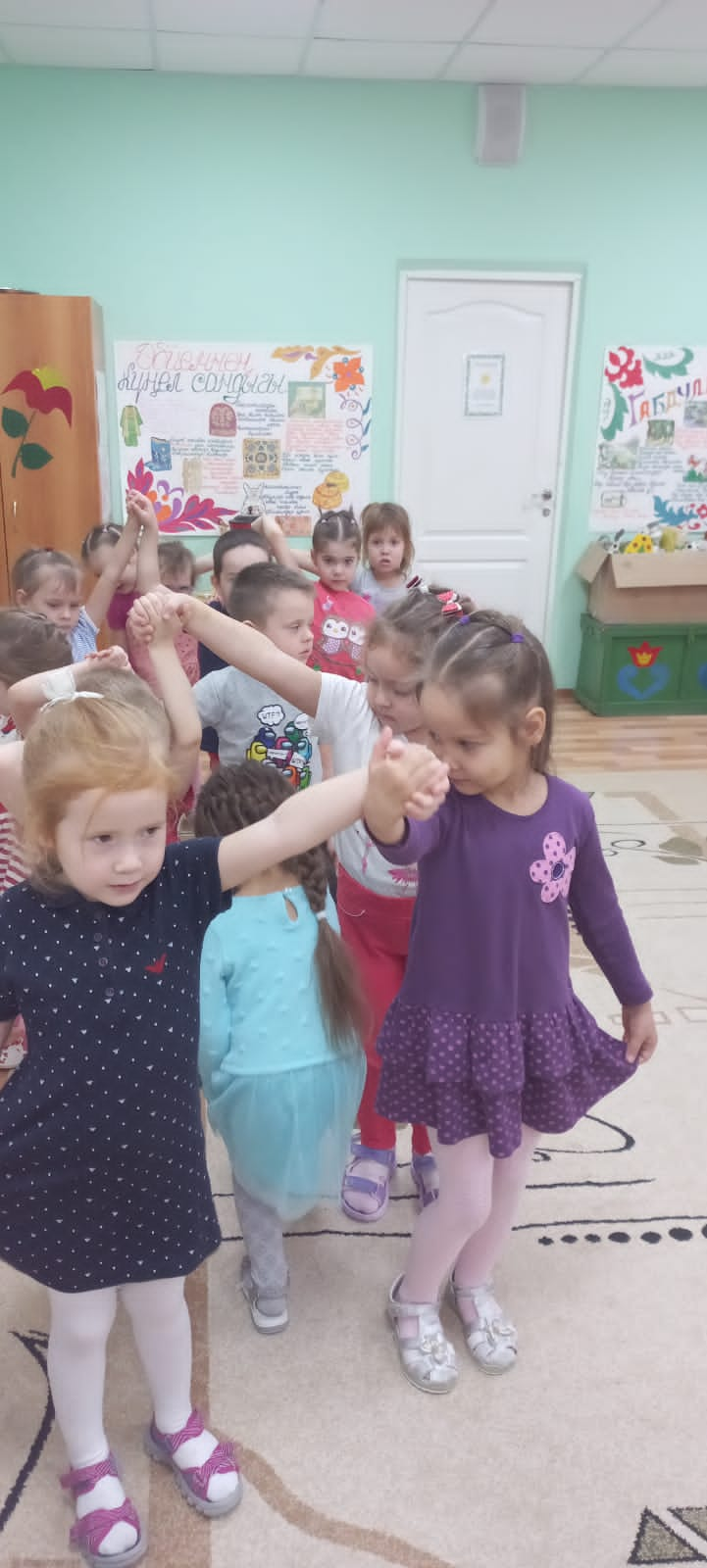 Татарские уголки в группах
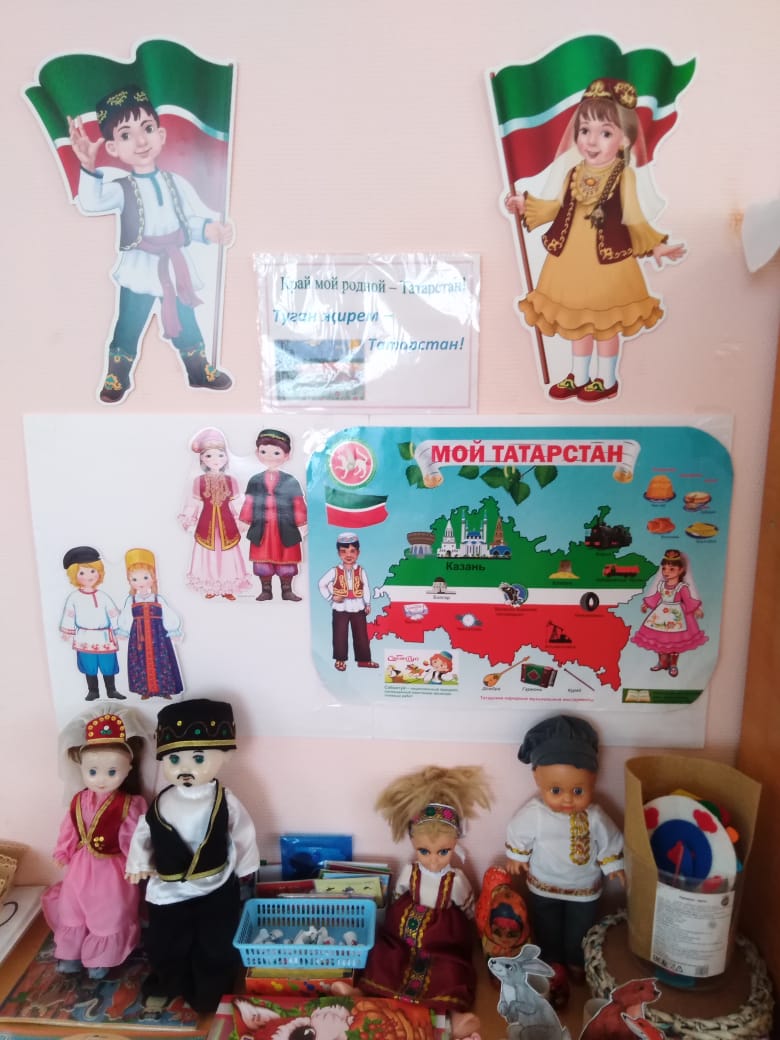 Знакомство с бытом и ремеслом древних татар
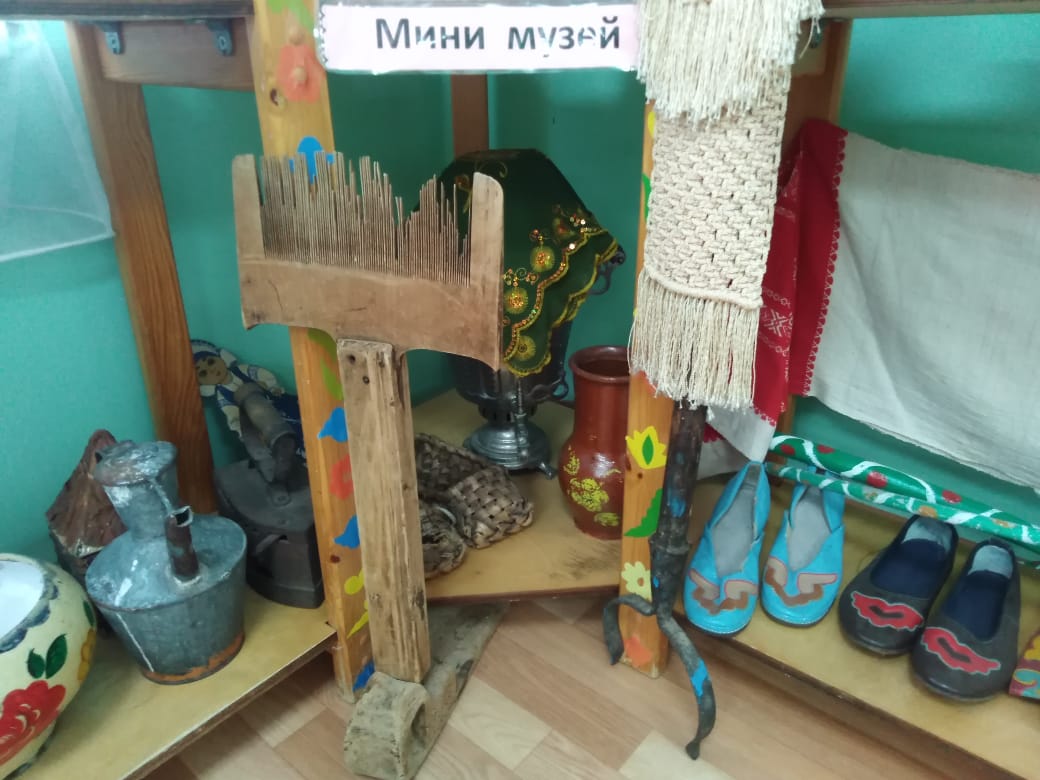 Рисунки «Моя семья»
Выступление на фестивале «Дружба народов»
Татарская народная игра «Зэнгэр чэчэк»
Народные подвижные игры